Блиц-задачи
Многоугольники
Задача 1
H
b
с
а
Решение.
4.   Найдем с по теореме косинусов:
Задача 2
Диагональ куба равна 9м. Найдите площадь поверхности куба.
d
a
Задача №257
Высота правильной треугольной пирамиды равна Н, а двугранный угол при стороне основания равен 45°. Найдите площадь поверхности пирамиды.
С
Схема решения задачи:
Рисунок.
Описание и обоснование данных.
Формулы искомых  величин.
Промежуточные величины.
     Логическая цепочка.
Вычисления.
Ответ.
Схема решения задачи:
Рисунок.
Описание и обоснование данных.
Формулы искомых  величин.
Промежуточные величины.
     Логическая цепочка.
Вычисления.
Ответ.
a
О
S
r
А
В
К
Н
Н-я
l
S
П-р
C
А
r
Пр-я
К
l
O
a
H
45°
B
O
K
r
Практическое задание
Задание
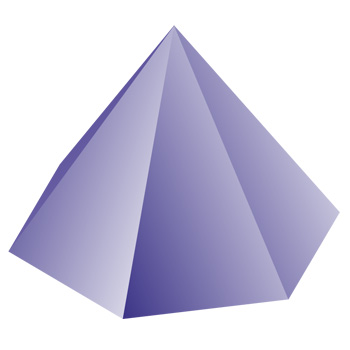 По развертке правильной шестиугольной пирамиды определить:
I уровень:  высоту пирамиды;
II уровень: площадь полной поверхности пирамиды.
Рекомендации и указания: 
Запишите необходимые формулы.
Выясните из формул необходимые для вычисления величины.
Выполните замеры этих величин.
Замеры указывать в сантиметрах, округляя их.
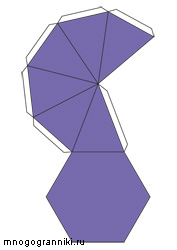 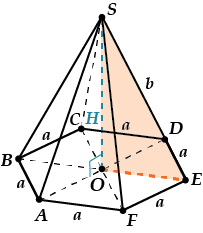 Решение
1)
R
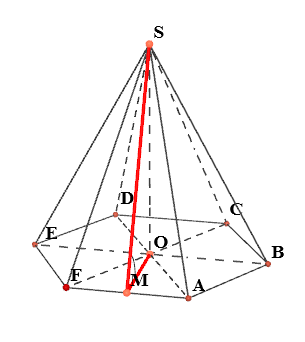 H
r
2)
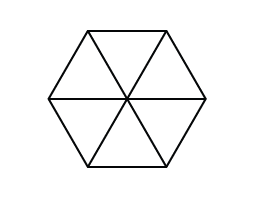 a
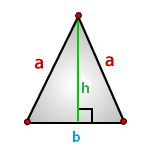 b
b
Ответ:
a
Задание на дом
стр.174, 
Типовые задачи 
для контрольной работы
№ 5, № 6.